Guitar Gods Unleashed: The Legacy of Page, Fogerty, and Van Halen
Guitar Gods Unleashed: The Legacy of Page, Fogerty, and Van Halen
Jimmy Page1, John Fogerty2 & Eddie Van Halen3
1 Led Zeppelin, London (UK)
2 Creedence Clearwater Revival, California (USA)
3 Van Halen, Amsterdam (The Netherlands)
24/04/2024
1
Guitar Gods Unleashed: The Legacy of Page, Fogerty, and Van Halen
Contents
Introduction
Materials and Methods
Results
Discussion
Conclusion
Acknowledgements
24/04/2024
2
Guitar Gods Unleashed: The Legacy of Page, Fogerty, and Van Halen
1. Introduction
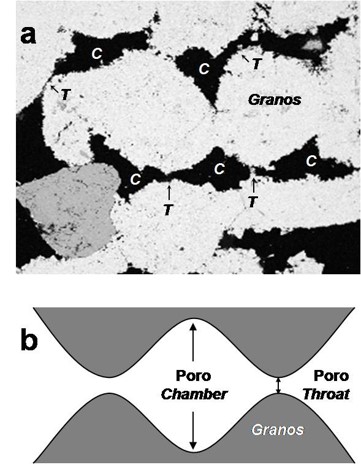 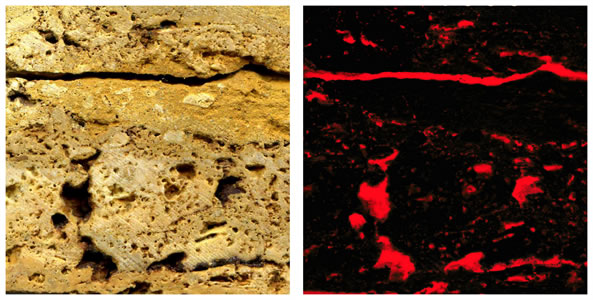 Source: https://eurock2024.com/workshops
24/04/2024
3
Guitar Gods Unleashed: The Legacy of Page, Fogerty, and Van Halen
1. Introduction
Jimmy Page, John Fogerty, and Eddie Van Halen are iconic figures in the world of rock music. Each has left an indelible mark on the industry through their talent, creativity, and influence.
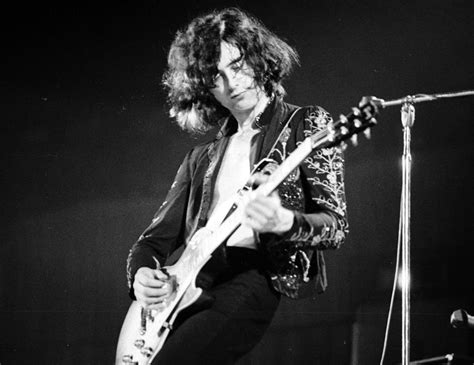 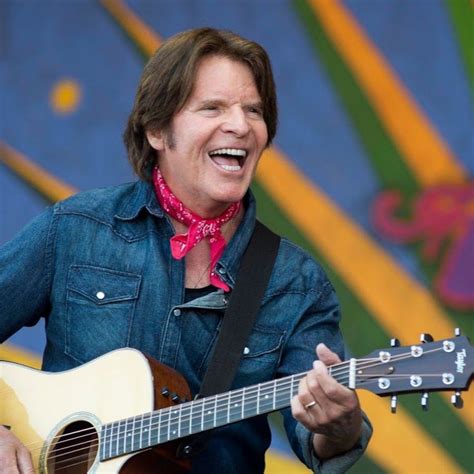 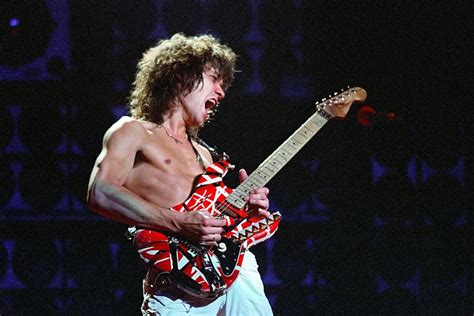 Source: Bing
24/04/2024
4
Guitar Gods Unleashed: The Legacy of Page, Fogerty, and Van Halen
2. Materials and methods
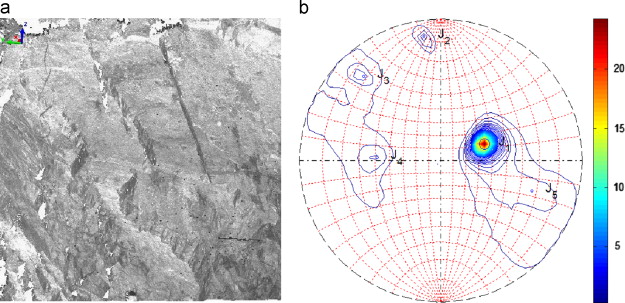 Source: https://eurock2024.com/workshops
24/04/2024
5
Guitar Gods Unleashed: The Legacy of Page, Fogerty, and Van Halen
2. Materials and methods
Let’s explore the musical backgrounds, styles, and significant contributions of these legendary guitarists.
We’ll delve into their early careers, influences, and the instruments they used to shape rock history.
24/04/2024
6
Guitar Gods Unleashed: The Legacy of Page, Fogerty, and Van Halen
3. Results
In this section, we’ll highlight key achievements and milestones for each artist.
From Jimmy Page’s groundbreaking work with Led Zeppelin to John Fogerty’s timeless hits with Creedence Clearwater Revival, we’ll celebrate their impact.
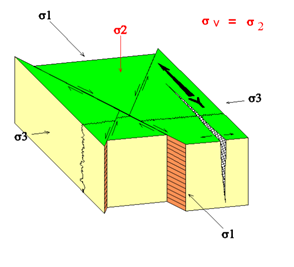 Source: https://eurock2024.com/workshops
24/04/2024
7
Guitar Gods Unleashed: The Legacy of Page, Fogerty, and Van Halen
3. Results
Table. A comparison of the two best songs by Jimmy Page, John Fogerty, and Van Halen
24/04/2024
8
Guitar Gods Unleashed: The Legacy of Page, Fogerty, and Van Halen
4. Discussion
Source: https://eurock2024.com/workshops
24/04/2024
9
Guitar Gods Unleashed: The Legacy of Page, Fogerty, and Van Halen
4. Discussion
Here, we’ll analyze their musical techniques, songwriting approaches, and the impact of their compositions.
We’ll discuss their influence on subsequent generations of musicians and their enduring legacy.
24/04/2024
10
Guitar Gods Unleashed: The Legacy of Page, Fogerty, and Van Halen
5. Conclusion
Our journey through the lives of Jimmy Page, John Fogerty, and Eddie Van Halen will culminate in a reflection on their lasting contributions.
We’ll consider how their artistry continues to resonate with fans worldwide.
24/04/2024
11
Guitar Gods Unleashed: The Legacy of Page, Fogerty, and Van Halen
Acknowledgements
We acknowledge the immense influence of these three guitar virtuosos and express gratitude for their enduring musical legacy.
Feel free to customize and expand upon these sections as needed. 🎸
24/04/2024
12
Guitar Gods Unleashed: The Legacy of Page, Fogerty, and Van Halen
Acknowledgements
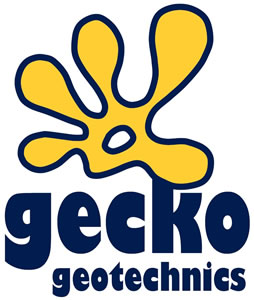 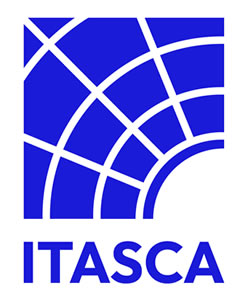 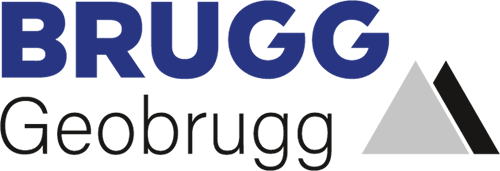 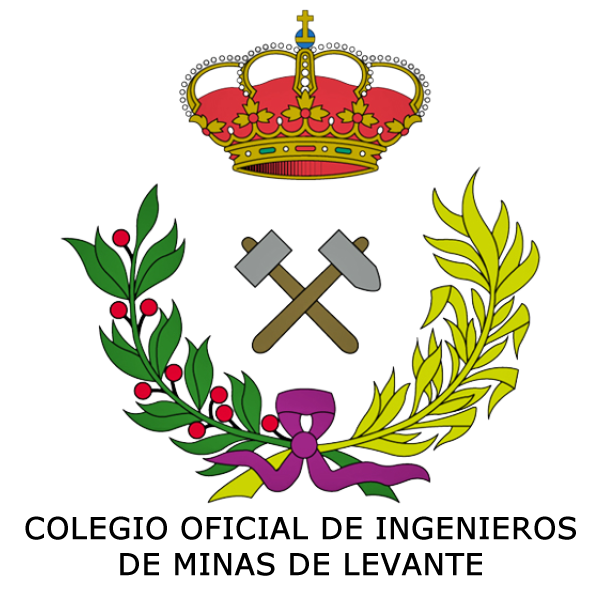 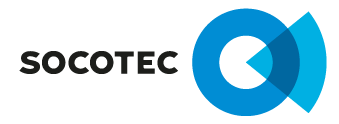 24/04/2024
13
Guitar Gods Unleashed: The Legacy of Page, Fogerty, and Van Halen
Guitar Gods Unleashed: The Legacy of Page, Fogerty, and Van Halen
Jimmy Page1, John Fogerty2 & Eddie Van Halen3
1 Led Zeppelin, London (UK)
2 Creedence Clearwater Revival, California (USA)
3 Van Halen, Amsterdam (The Netherlands)
24/04/2024
14